Why American Prisons Fail:How to Fix Them without Spending More Money (Maybe Less)Peyton Paxson and George H. Watson
Chapter 1Mass Incarceration
Why American Prisons Fail
Copyright © 2015 Carolina Academic Press. All rights reserved.
Mass Incarceration Began in the U.S.in the 1970s
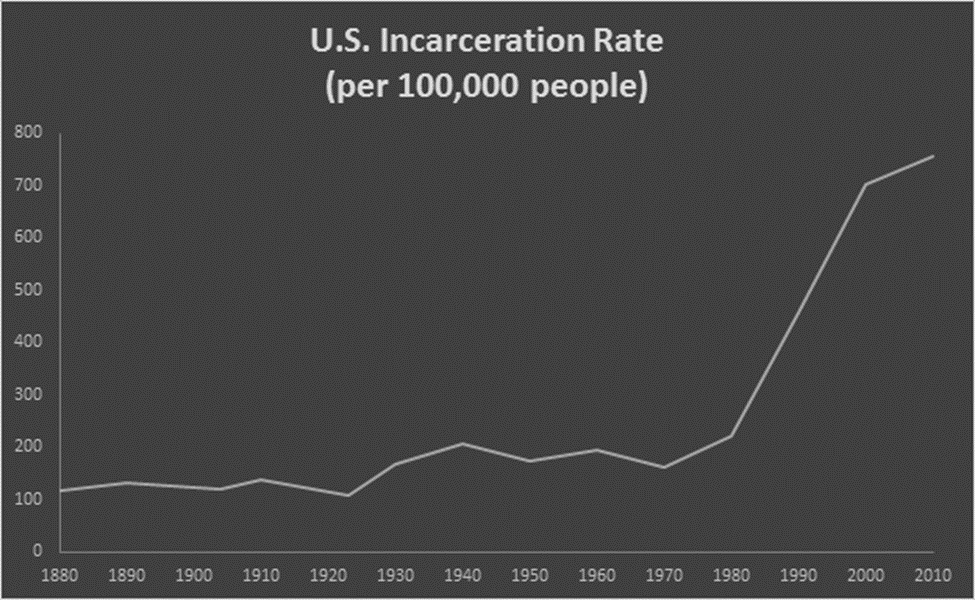 Copyright © 2015 Carolina Academic Press. All rights reserved.
Causes of Mass Incarceration
Highly politicized criminal justice system
Baby Boom—large group of young people, who are the most likely to commit crimes
“Nothing works”—Federal Bureau of Prisons and many states gave up on rehabilitation
War on Drugs—Nixon and Reagan administrations focused on drug dealers and drug users
Mandatory minimums—politically popular effort by legislatures to take away sentencing discretion from judges and juries
“Get Tough” movement—longer sentences, less prison programming
Copyright © 2015 Carolina Academic Press. All rights reserved.
The Baby Boom Contributed to the Risein Crime in the 1960s and 1970s
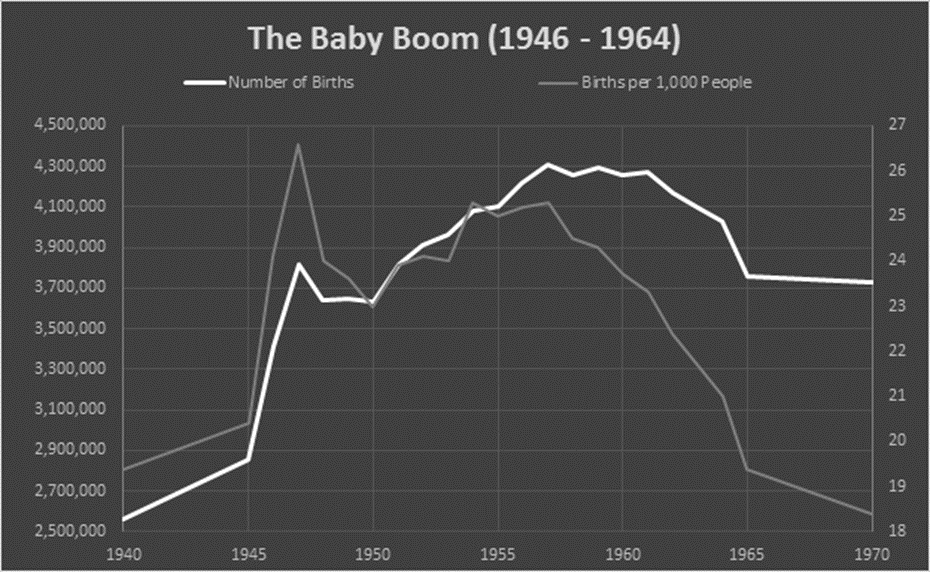 Copyright © 2015 Carolina Academic Press. All rights reserved.
Violent Crimes Peaked in the Early 1990s
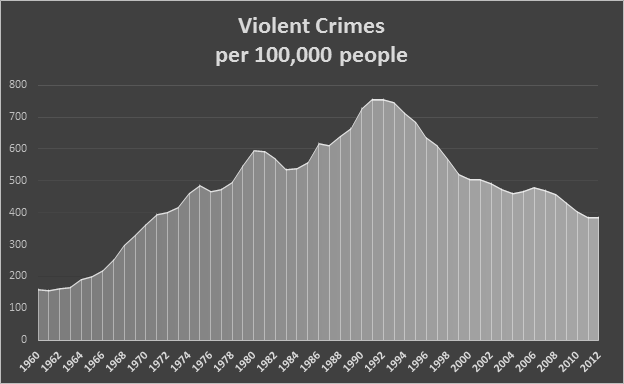 Copyright © 2015 Carolina Academic Press. All rights reserved.
Violent Crimes Peaked in the Early 1990s
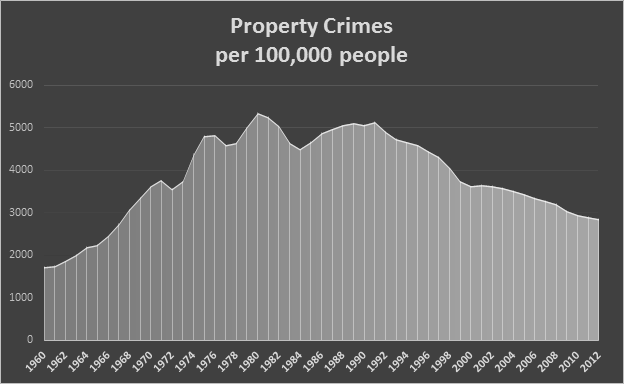 Copyright © 2015 Carolina Academic Press. All rights reserved.
Violent Crimes Increased Dramaticallyin the 1960s
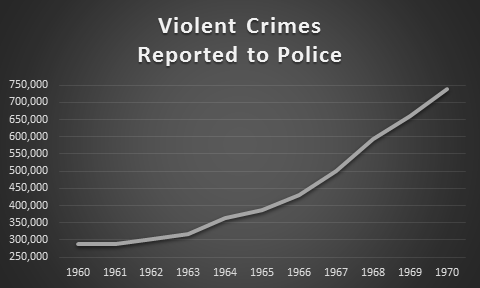 Copyright © 2015 Carolina Academic Press. All rights reserved.
Property Crimes also Increased Dramatically in the 1960s
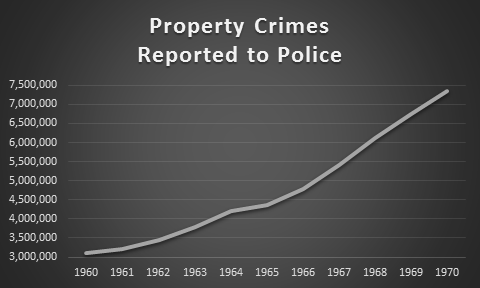 Copyright © 2015 Carolina Academic Press. All rights reserved.
Drug Arrests Increased in Most Yearsfrom 1981
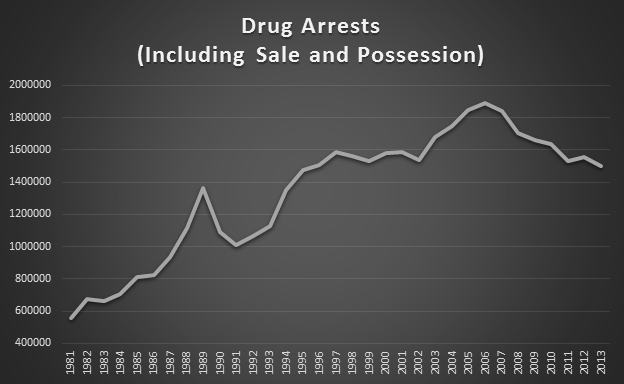 Copyright © 2015 Carolina Academic Press. All rights reserved.
The full set of PowerPoint slides is available upon adoption. Email bhall@cap-press.com for more information.